PDCWG Report to ROS 

Chair: Jimmy Jackson, CPS
Vice Chair: Vacant

ROS
Sep 29th, 2022
Report Overview & Notes
Report Overview
Meeting Minutes
BAL-001-TRE-2 FMEs and IMFR
0 FME in the month of August
Frequency Control Report
Meeting Minutes
PDCWG Meeting 9/14/2022
Review of 2023 A/S Methodology
Review of NOGRR226
Discussion of NPRR1433
ERCOT Reports
TRE Report
BAL-001-TRE-SAR Overview
Frequency Measurable Events Performance
Frequency Measurable Events
There were 0 FME’s in August
Interconnection Minimum Frequency Response (IMFR) Performance
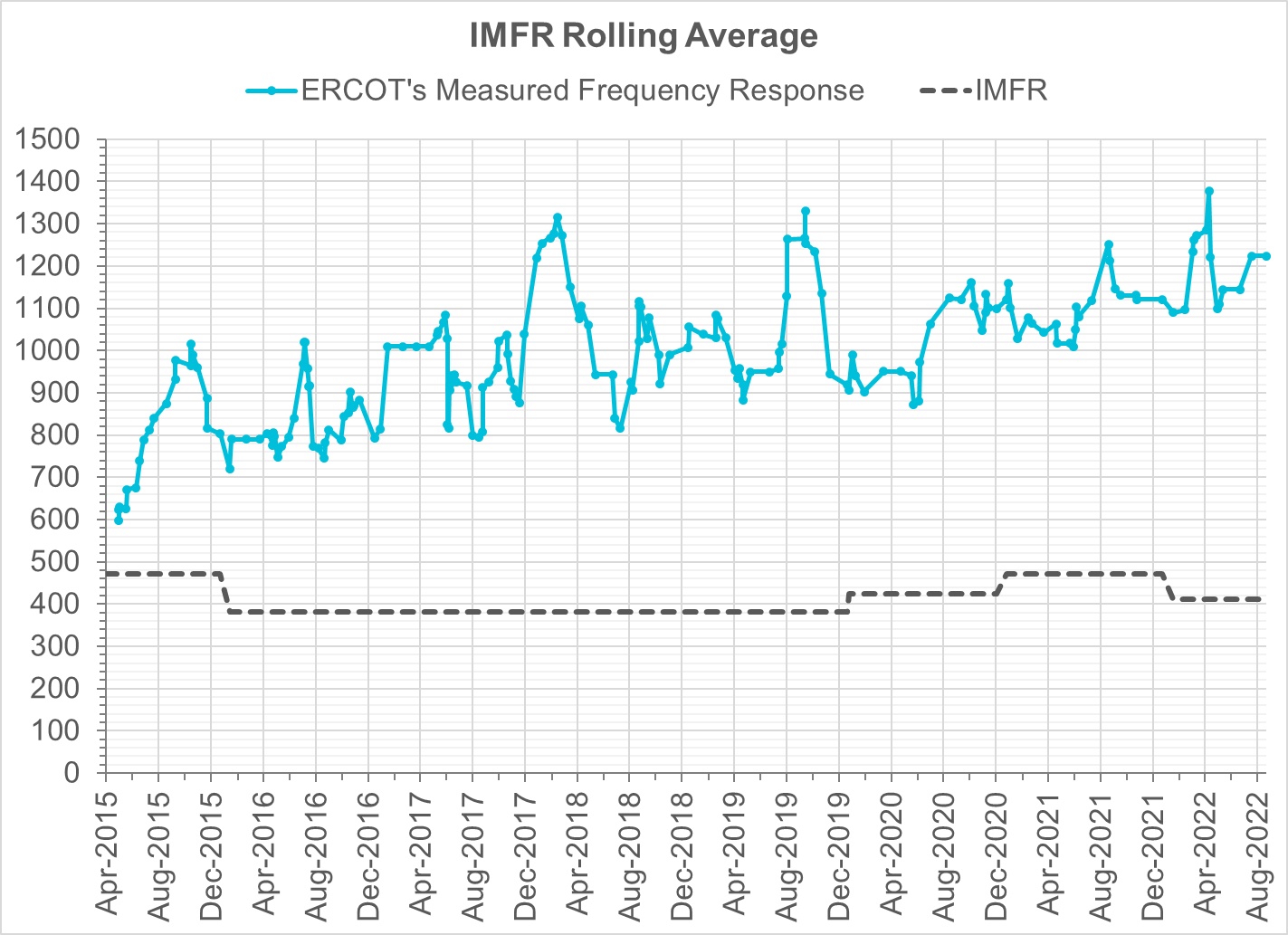 IMFR Performance currently
 1223.77 MW/0.1HZ
Frequency Response Obligation (FRO): 412  MW/0.1 Hz
Questions?
Aug 2022
Frequency Control Report
CPS1 Performance
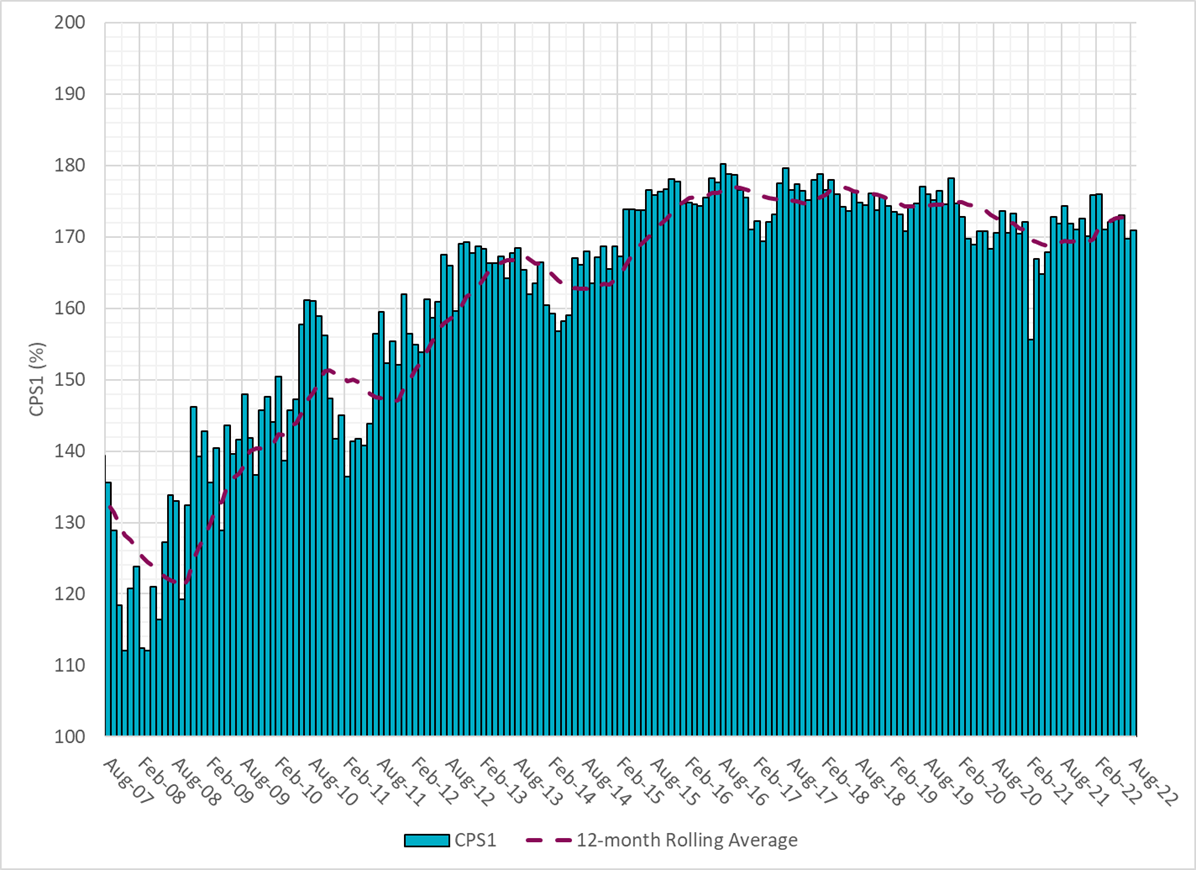 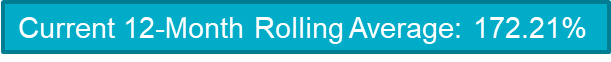 RMS1 Performance of ERCOT Frequency
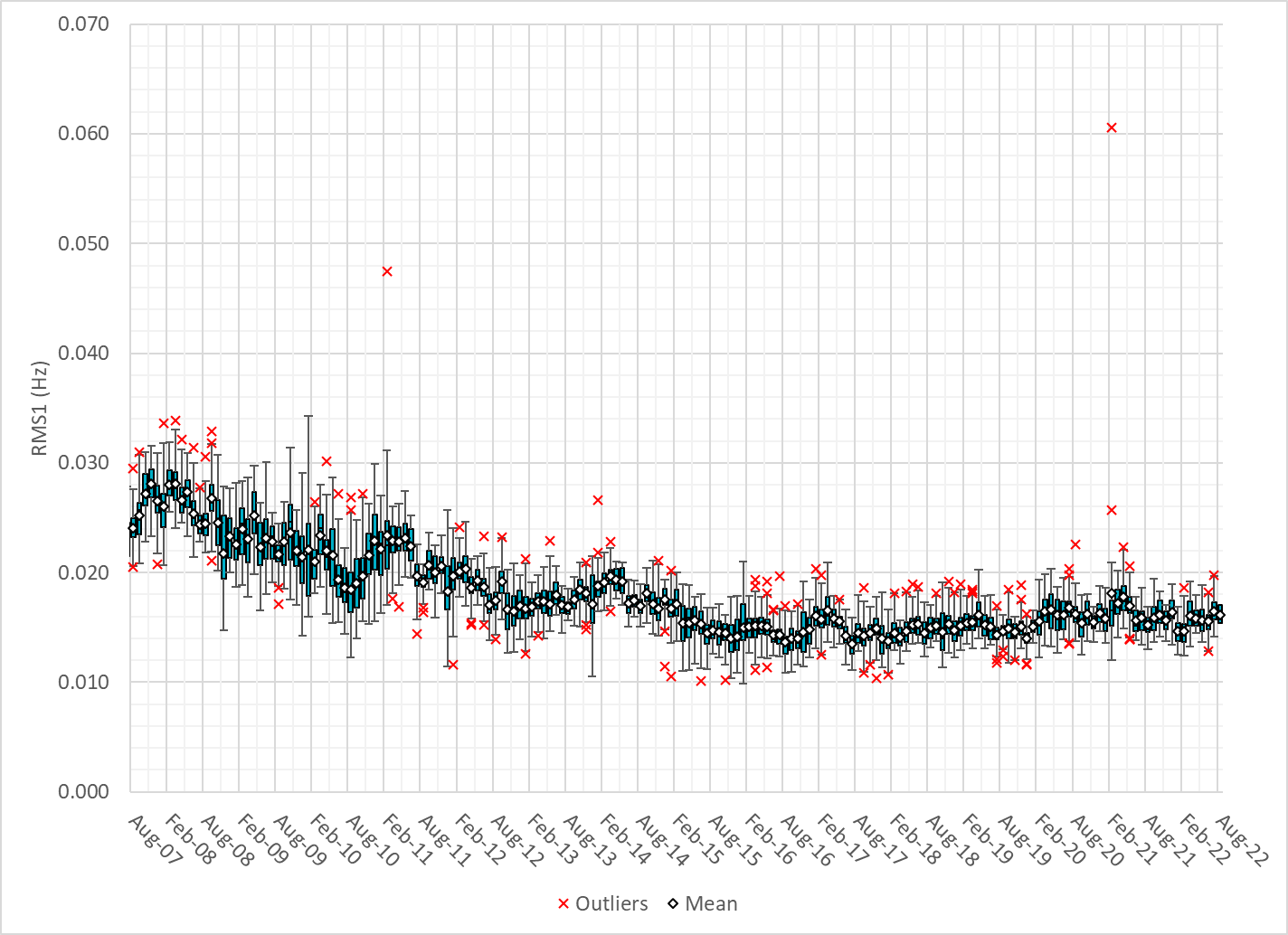 [Speaker Notes: 16.48Mhz on avg for July 2022]
Frequency Profile Analysis
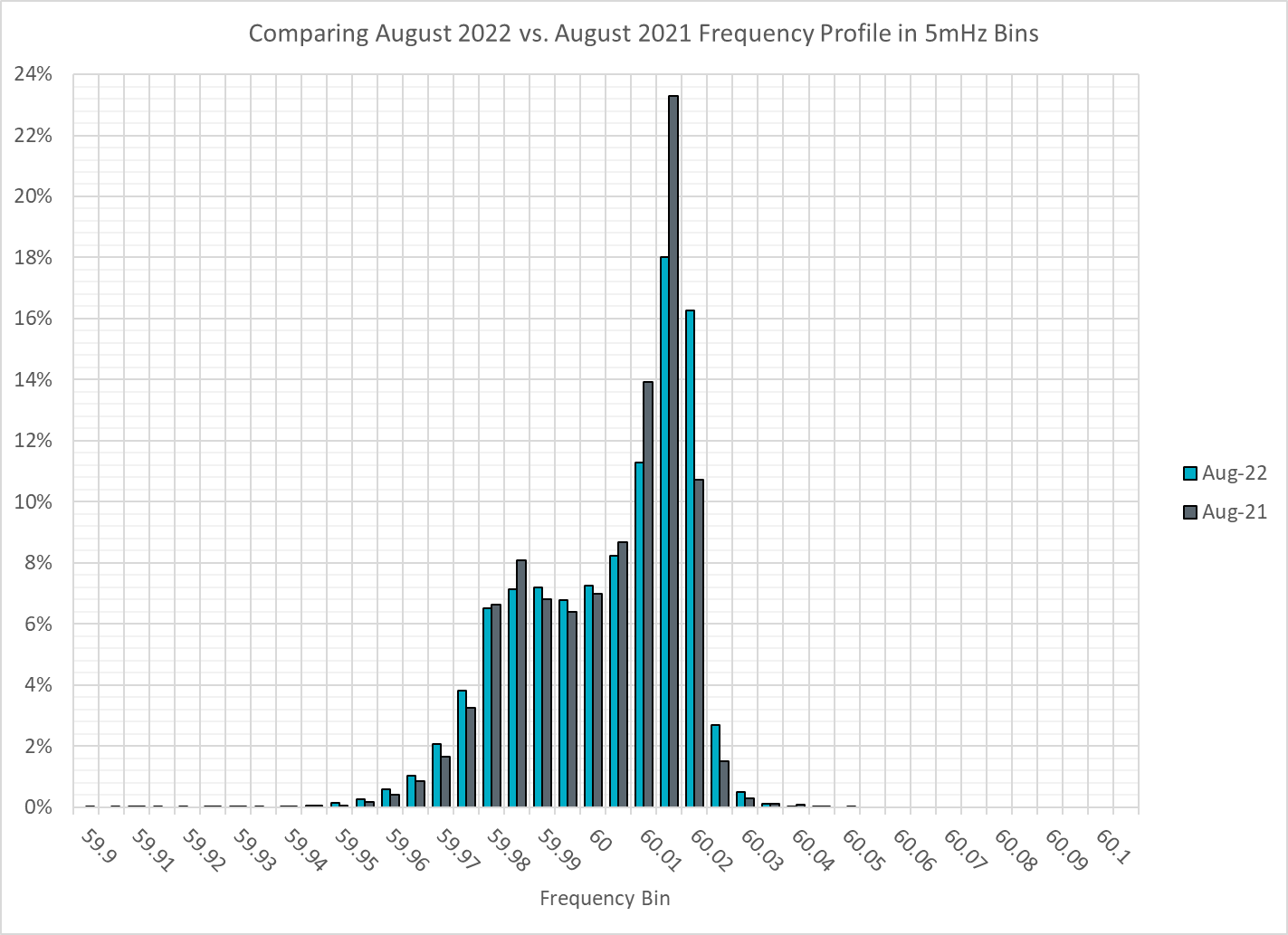 Time Error Corrections
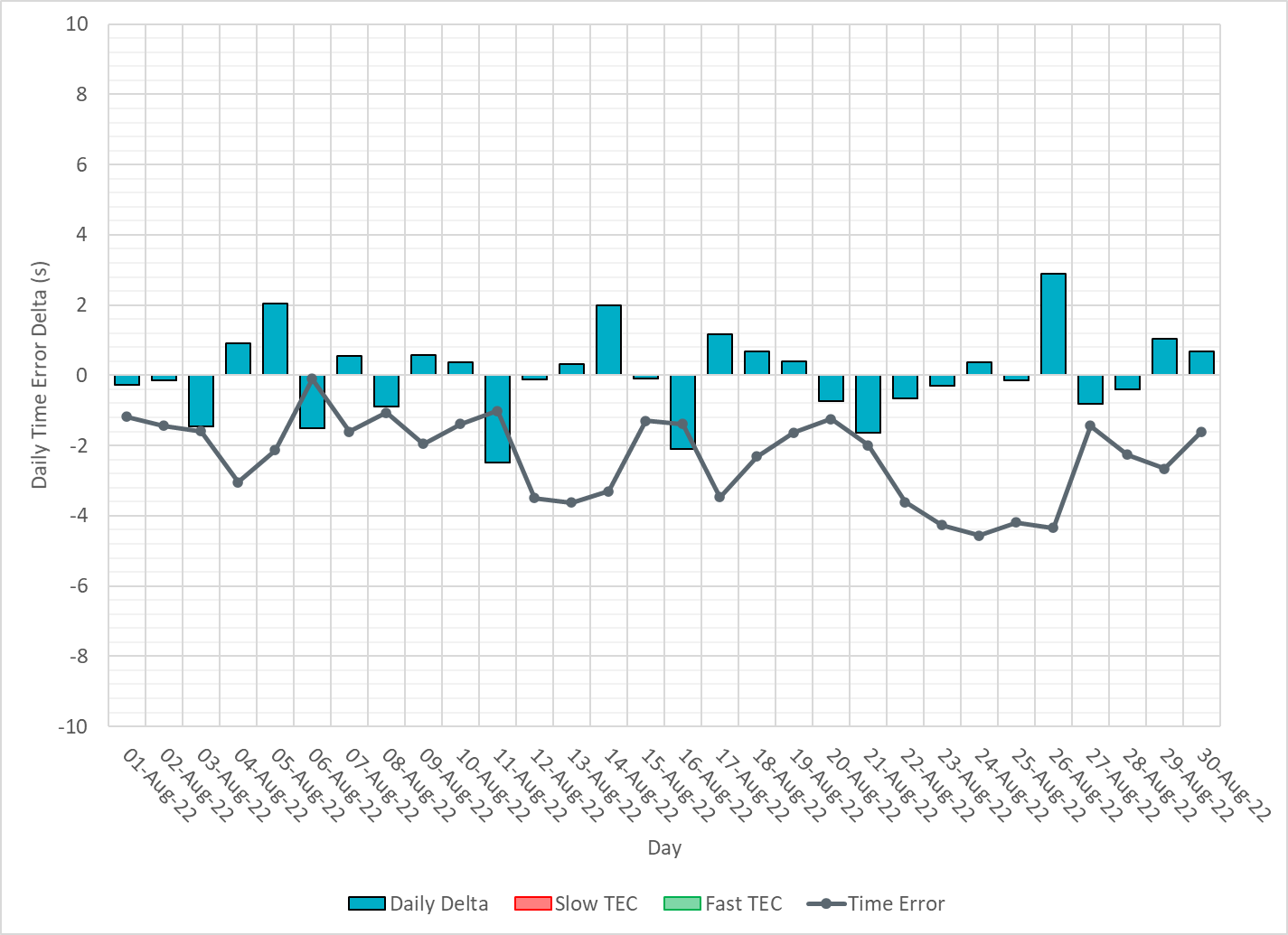 [Speaker Notes: Time error started to go down around the 7th due to  significant IRR ramps and heatwave. Several GTBD changes were made later in the month to recover time error.]
Total Energy
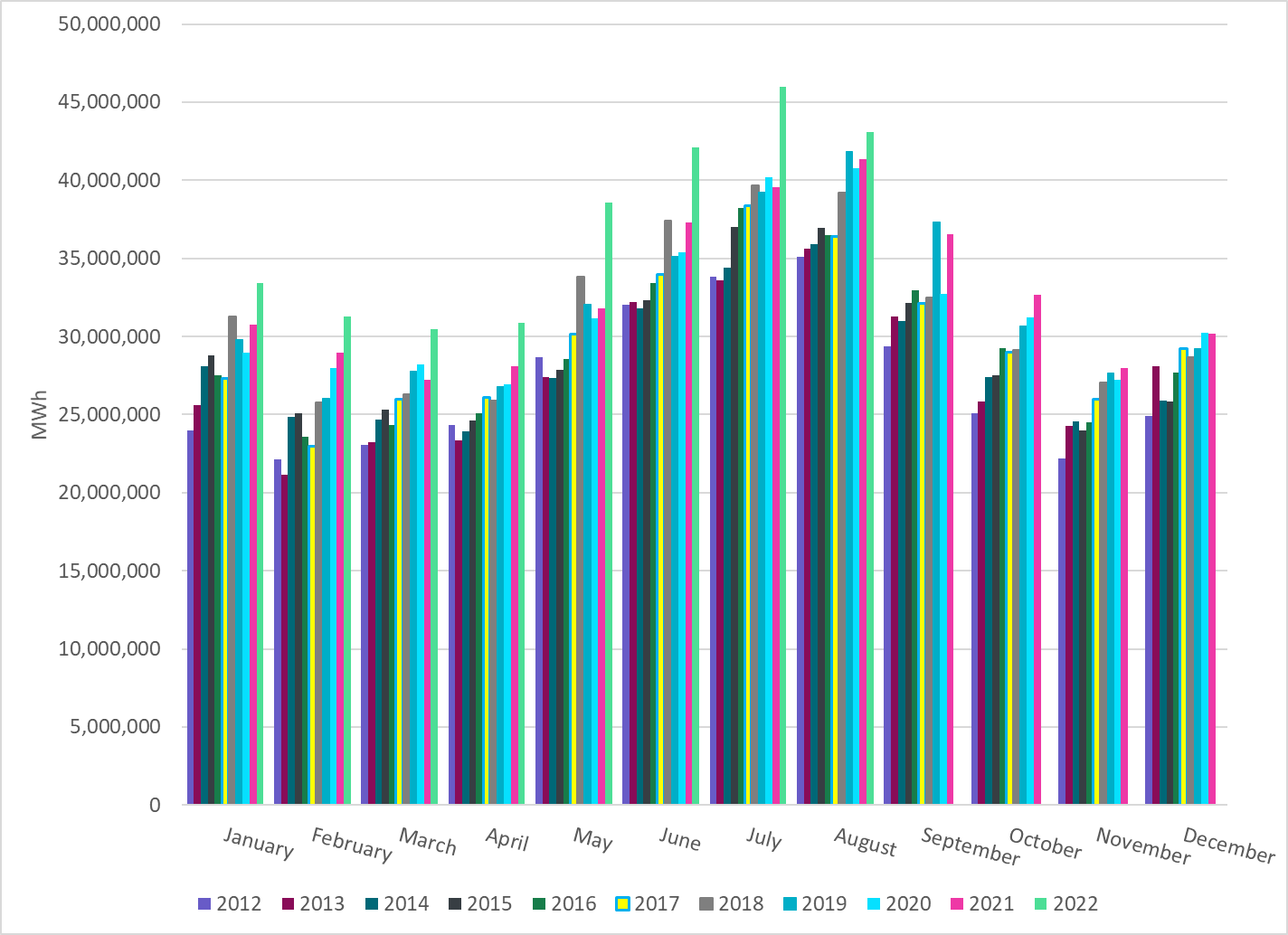 13
[Speaker Notes: 43,067,150 MWh]
Total Energy from Wind Generation
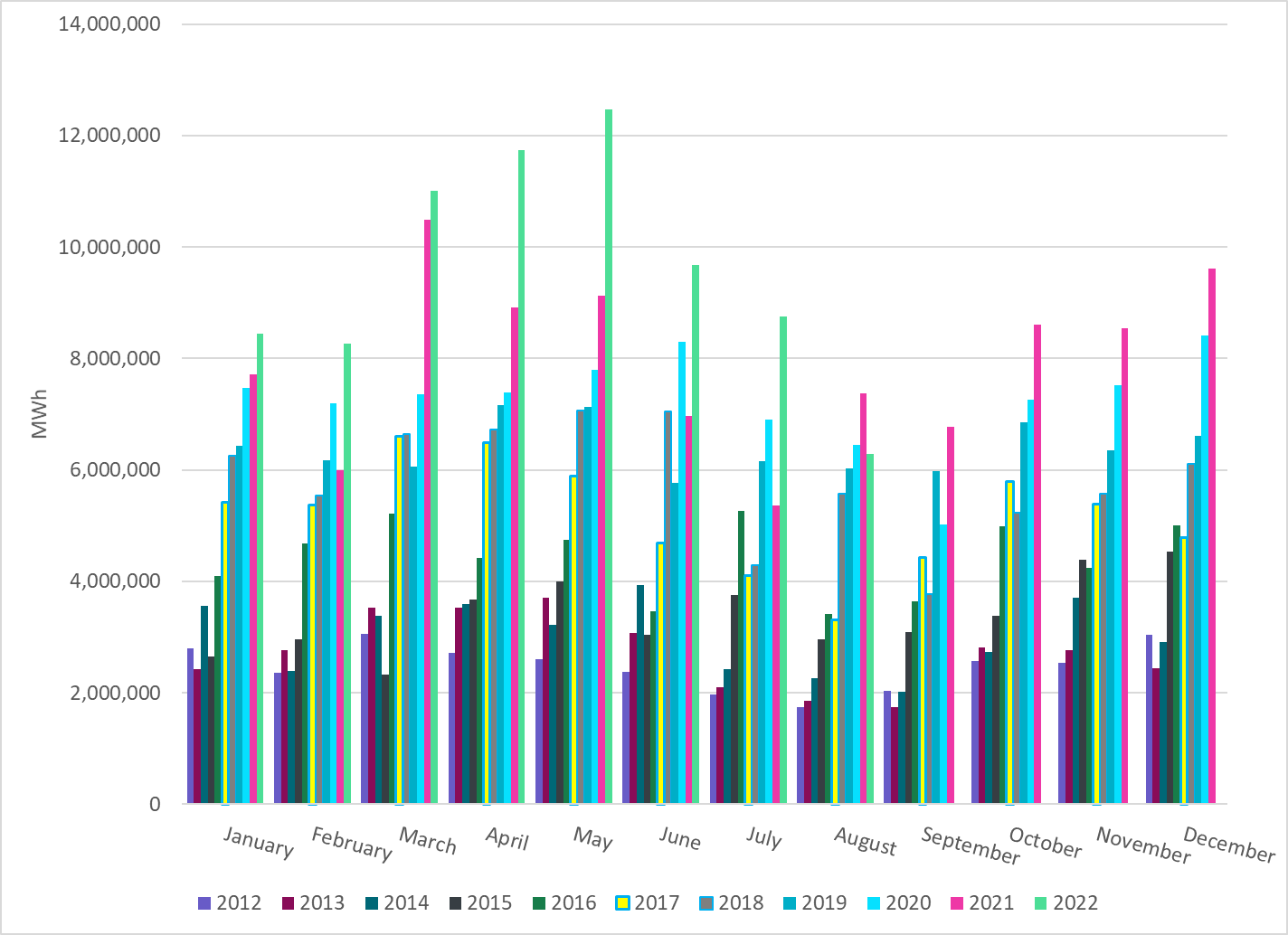 14
[Speaker Notes: 6,279,388 MWh]
% Energy from Wind Generation
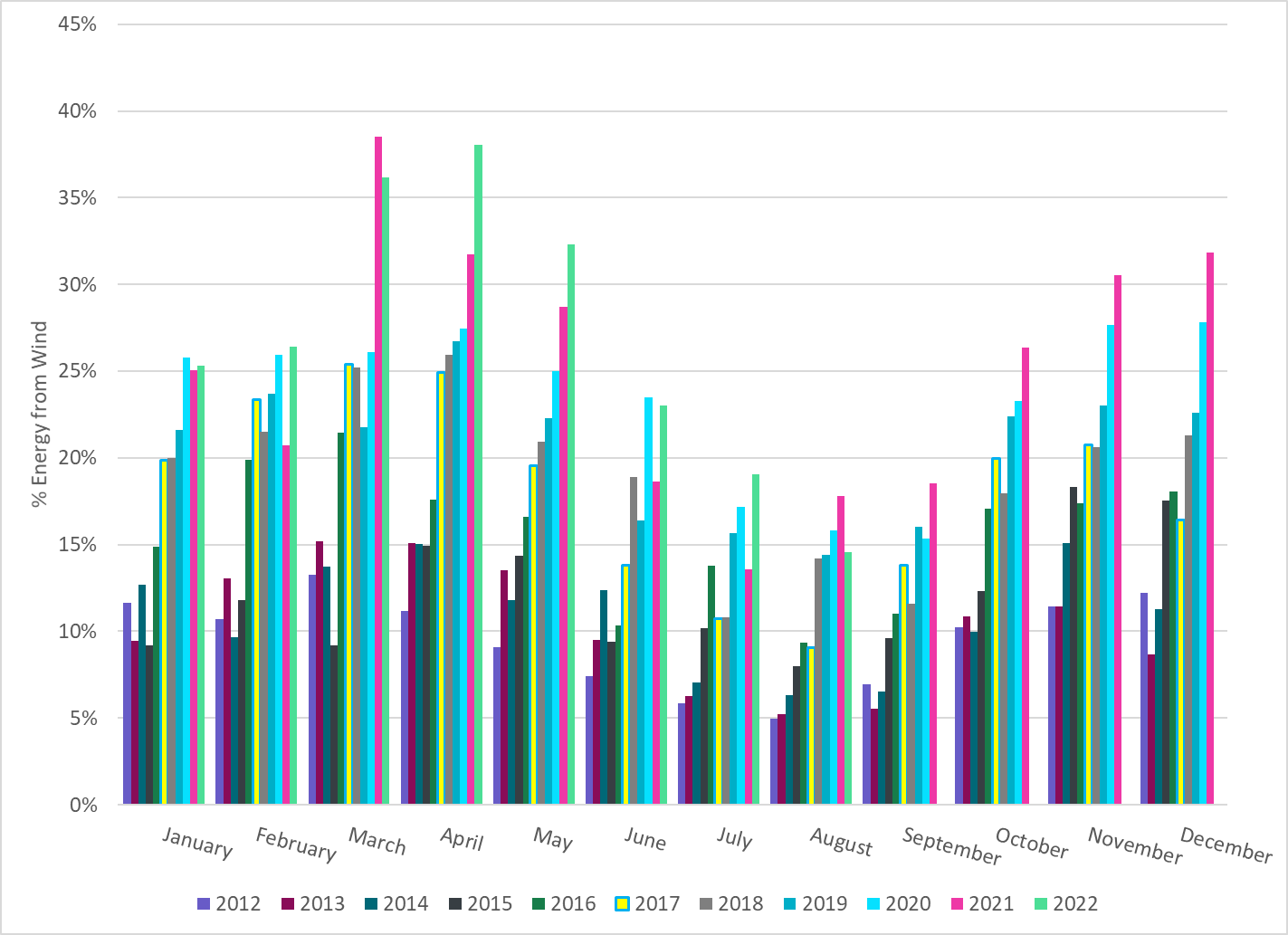 15
[Speaker Notes: 14.58%]
Total Energy From Solar Generation
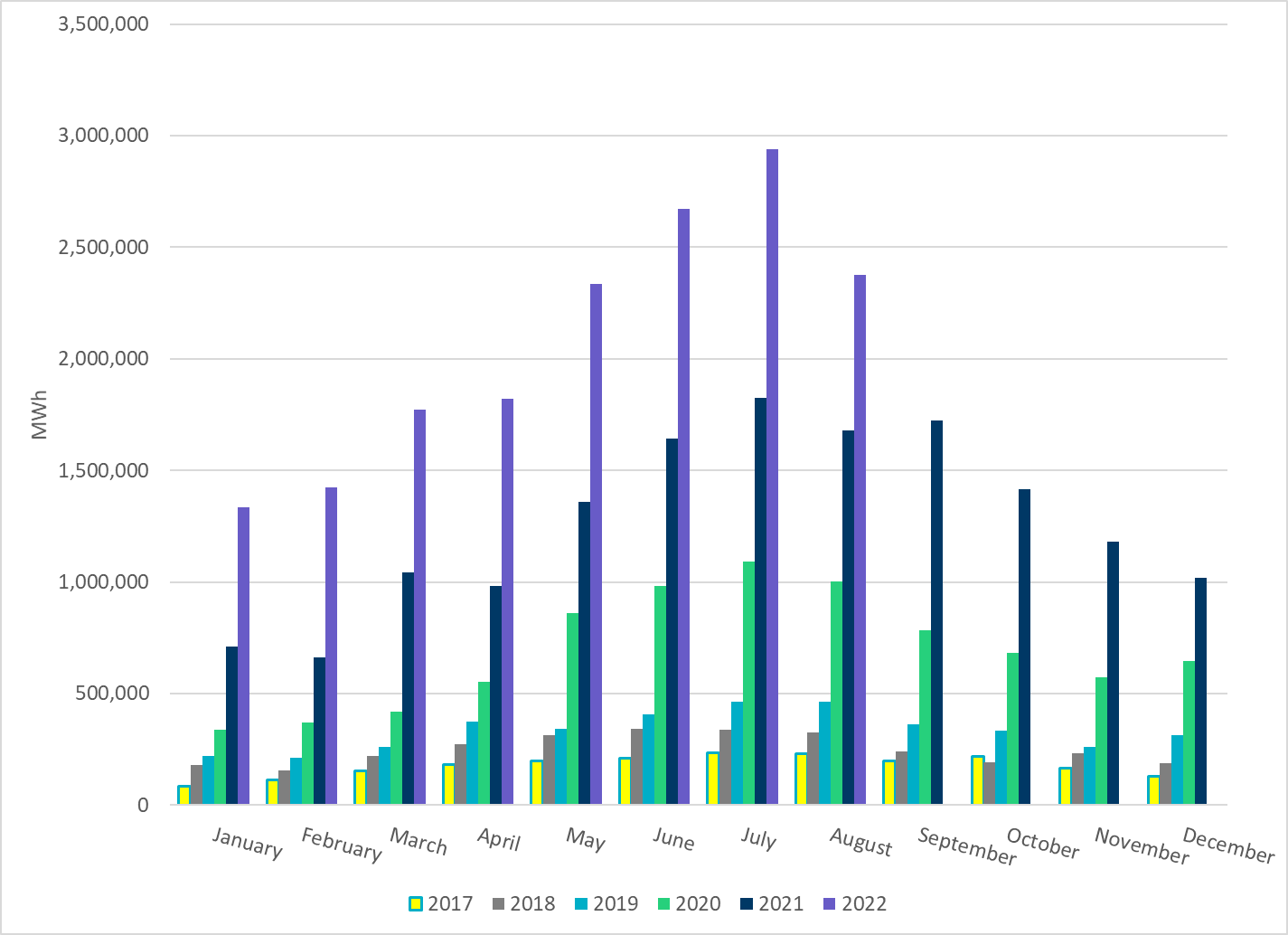 16
[Speaker Notes: 2,374,549 MWh]
% Energy from Solar Generation
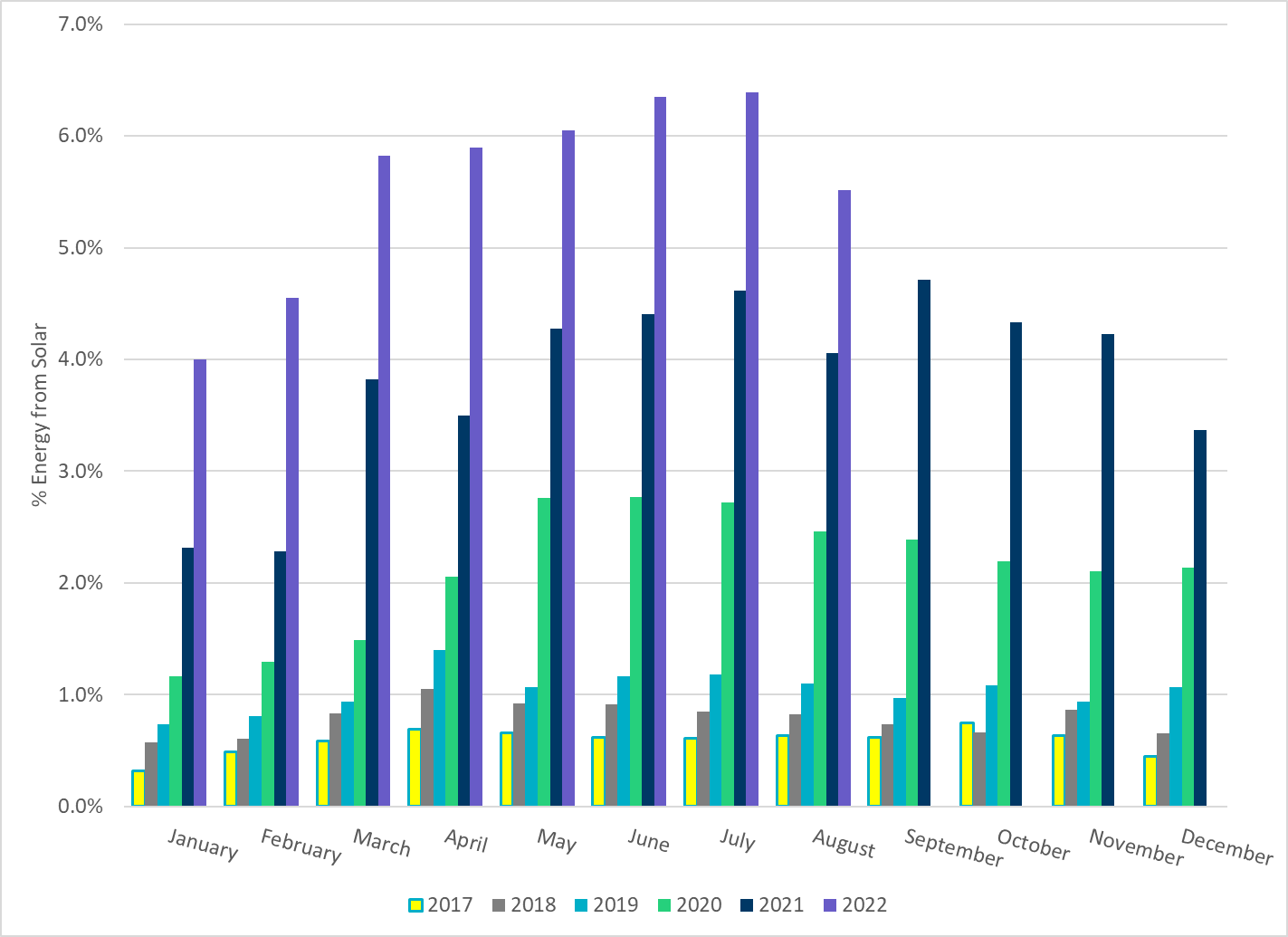 17
[Speaker Notes: 5.51%]